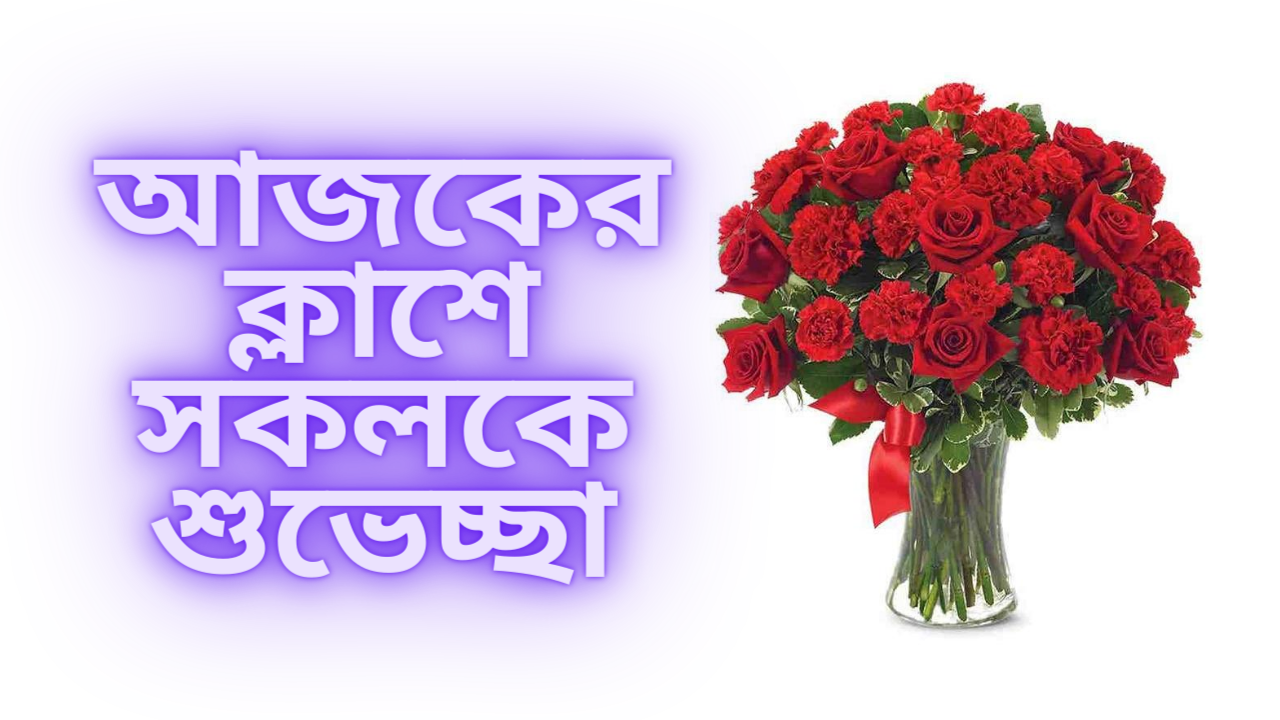 পরিচিতি
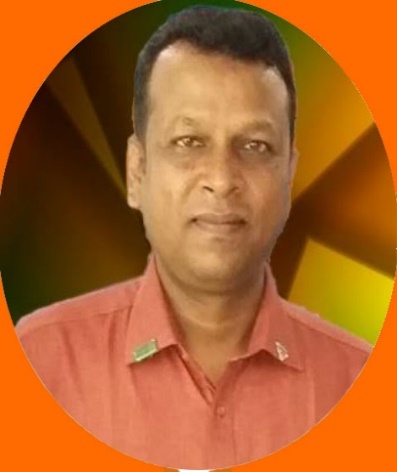 শ্রেণি: একাদশ/ দ্বাদশ
বিষয়: অর্থনীতি  ১ম পত্র
অধ্যায়: ১ম
সময়: ৪৫ মি:। 
তারিখ: ১১/১০/২০২০
মোঃশাহাদাত হোসেন ভূঁইইয়া
 প্রভাষক-অর্থনীতি 
মোবাইল: ০১৫৫৪-৩৩০০৯৮ 
Email: shahadat3971@gmail.com
চান্দিনা মহিলা ডিগ্রি কলেজ
চান্দিনা , কুমিল্লা
বাংলাদেশ সরকার এবং WHO  প্রদত্ত নির্দেশনা মেনে চলি। নিজে সুস্থ্য থাকি, আমাদের পরিবারকে সুস্থ্য রাখি এবং দেশের মানুষকে নিরাপদে থাকতে সহায়তা করি।
মৌলিক অর্থনৈতিক সমস্যা এবং এর সমাধান
এ পাঠ শেষে শিক্ষার্থীরা-
১। অর্থনীতির সংজ্ঞা বলতে পারবে।
২। স্বল্পতা / দুষ্প্রাপ্যতা ও নির্বাচন ধারণা ব্যাখ্যা করতে পারবে।
৩। ব্যষ্টিক অর্থনীতি ও সামষ্টিক অর্থনীতির মধ্যে পার্থক্য চিহ্নিত করতে পারবে।
অর্থনীতির সংজ্ঞাঃ
অর্থনীতির ইংরেজি “Economics” শব্দটি এসেছে গ্রিক শব্দ “OIKONOMIA” থেকে। যার অর্থ “গৃহ পরিচালনা” বা গৃহ ব্যবস্থাপনা”।
OIKONOMIA
OIKOS( গৃহ )
NEMEIN ( ব্যবস্থাপনা )
Adam Smith এর বিখ্যাত গ্রন্থ ‘ Wealth of Nations” ( 1776 )
তাঁর মতে –অর্থনীতি হচ্ছে এমন একটি বিষয় যা জাতি সমূহের সম্পদের কারণ ও প্রকৃতি অনুসন্ধান করে । তিনি অর্থনীতিকে সম্পদের বিজ্ঞান হিসেবে চিহ্নিত করেন ( Economics is the science of wealth. )
অধ্যাপক মার্শাল এর বিখ্যাত গ্রন্থ “ The Principles of Economics” (1890 )
তাঁর মতে – অর্থনীতি হচ্ছে এমন একটি বিষয় যা মানুষের দৈনন্দিন জীবনের সাধারণ কার্যাবলি নিয়ে আলোচনা করে ।
L. Robins এর বিখ্যাত গ্রন্থ
 ‘ Nature and Significance of Economic Science” ( 1931 )
তাঁর মতে –অর্থনীতি হচ্ছে এমন একটি বিজ্ঞান যা সীমিত সম্পদ, অসীম অভাব এবং সীমিত সম্পদের বিকল্প ব্যবহার যোগ্য মানব আচরণ বিশ্লেষণ করে । তিনি অর্থনীতিকে দুষ্প্রপ্যতার বিজ্ঞান হিসেবে চিহ্নিত করেন ।
স্বল্পতা / দুষ্প্রাপ্যতা ( Scarcity ):
          প্রয়োজনের তুলনায় সম্পদের অপ্রচুর যোগানকে দুষ্প্রাপ্যতা বলে ।
নির্বাচন ( Choice ):
        আমাদের সম্পদ হলো সীমিত কিন্তু অভাব অসীম । সীমিত সম্পদের সাহায্যে সব অভাব এক সাথে পুরণ করা সম্ভব হয় না । তাই গুরুত্ব অনুযায়ী বাছাই করতে হয়। অর্থনীতির ভাষায় গুরুত্ব অনুযায়ী বাছাই করাকে নির্বাচন বলে ।
ব্যষ্টিক অর্থনীতি ও সামষ্টিক অর্থনীতির মধ্যে পার্থক্য
9
10
11
ব্যষ্টিক অর্থনীতি ও সামষ্টিক অর্থনীতির পারস্পরিক গুরুত্ব
অর্থনীতির ক্ষুদ্র ক্ষুদ্র অংশ নিয়ে ব্যষ্টিক অর্থনীতি আলোচনা করে ।যেমন- একটি দ্রব্যের দাম, একজন উৎপাদকের ভারসাম্য ইত্যাদি। অপর দিকে অর্থনীতির যে অংশে সামগ্রিক বিশ্লেষণ করা হয় তাকে সামষ্টিক অর্থনীতি বলে । যেমন- দামস্তর, জাতীয় আয় ইত্যাদি। অর্থনৈতিক বিশ্লেষণে ব্যষ্টিক ও সামষ্টিক আলোচনা গুরুত্ব বহন করে ।  ব্যষ্টিক ও সামষ্টিকের পারস্পরিক গুরুত্ব নিম্নরূপ-
১। ব্যষ্টিক অর্থনীতি একজন ব্যক্তি বা প্রতিষ্ঠানের কার্যাবলি আলোচনা করে । অপরদিকে, সামষ্টিক অর্থনীতি দেশের সামগ্রিক অর্থব্যবস্থার বিশ্লেষণ করে। সুতরাং অর্থনীতির পূর্ণাঙ্গ বিশ্লেষণের জন্য উভয় প্রকার বিশ্লেষণ প্রয়োজন ।
ব্যষ্টিক অর্থনীতি ও সামষ্টিক অর্থনীতির পারস্পরিক গুরুত্ব
২। ব্যষ্টিক অর্থনীতি বিভিন্ন বিষয়ের ক্ষুদ্র ক্ষুদ্র অংশ নিয়ে আলোচনা করে বিধায় সমস্যার গভীরে পৌছা সম্ভব হয় । অপরদিকে সামষ্টিক বিশ্লেষণ ছাড়া কোন সমস্যার সঠিক মূল্যায়ণ করা যায় না। যেমন- দেশের মোট জাতীয় উৎপাদন আলোচনা করতে হলে প্রতিটি ফার্মের উৎপাদন পর্যালোচনা করা প্রয়োজন ।
৩। অর্থব্যবস্থার অংশ বিশেষের আলোচনার ক্ষেত্রে যা প্রযোজ্য সামগ্রিক বিশ্লেষণের ক্ষেত্রে তা প্রযোজ্য নাও হতে পারে । যেমন- অর্থনৈতিক মন্দার সময় ব্যক্তিগত সঞ্চয় বাঞ্চণীয় হলেও সামগ্রিক ভাবে তা দেশের সংকট আরো বাড়িয়ে দিতে পারে । এজন্য অর্থনীতির পূর্ণাঙ্গ চিত্র পাওয়ার জন্য ব্যষ্টিক ও সামষ্টিক উভয় প্রকার আলোচনা প্রয়োজন।
৪। ব্যষ্টিক অর্থনীতির বিভিন্ন এককের যোগফল হলো সামষ্টিক অর্থনীতি । আবার সামষ্টিক আলোচনার অংশ হলো ব্যষ্টিক অর্থনীতি । সুতরাং ব্যষ্টিক ও সামষ্টিক অর্থনীতি পরস্পরের প্রতিযোগী নয় বরং একে অপরের পরিপূরক ।
পরিশেষে বলা যায়, দেশের অর্থব্যবস্থার সঠিক ও পরিপূর্ণ বিশ্লেষণের জন্য ব্যষ্টিক বা সামষ্টিক অর্থনীতি আলোচনা কোনটিই একক ভাবে যথেষ্ট নয়, দেশের অর্থনৈতিক কার্যাবলির বিচার –বিশ্লেষণ , মূল্যায়নের জন্য সমন্বয় আবশ্যক । অর্থনীতিবিদ P.A Samuelson যথার্থই বলেছেন, ব্যষ্টিক ও সামষ্টিক অর্থনীতির মধ্যে কোন মৌলিক বিরোধ নেই । উভয় সম্পূর্ণরূপে অপরিহার্য্য ।
বাড়ির কাজ
১। ব্যষ্টিক অর্থনীতি এবং সামষ্টিক অর্থনীতির আলোচনার মধ্যে কোনটি একটি দেশের সার্বিক অর্থনৈতিক চিত্র ( উৎপাদন, নিয়োগ, মাথাপিছু আয় ইত্যাদি) তুলে ধরতে সক্ষম বলে মনে কর?
ধন্যবাদ